Projektwoche 201519. – 26.04.2015
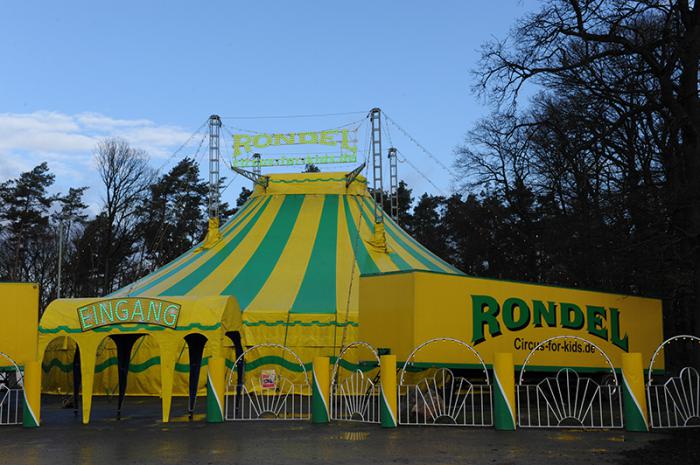 1
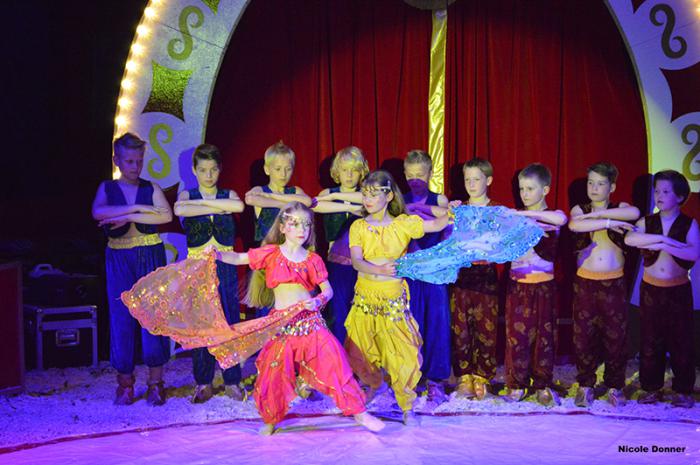 2
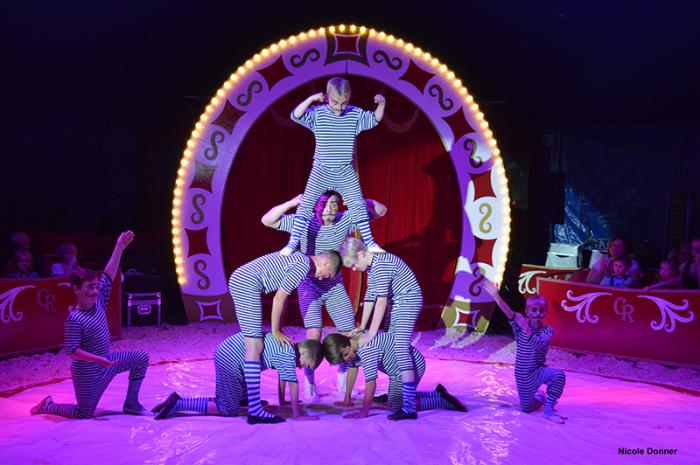 3
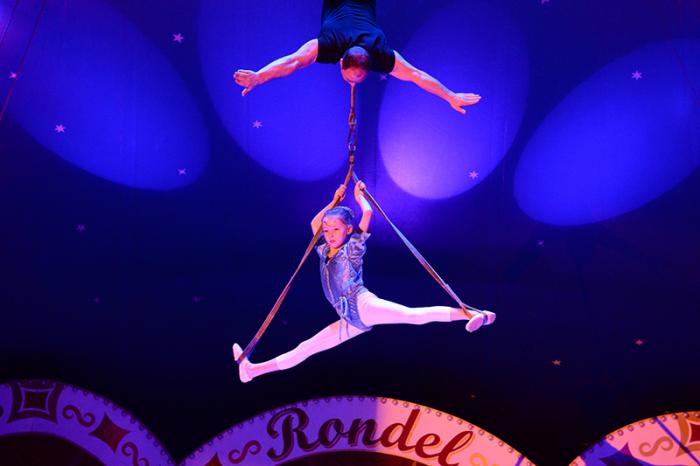 4
Allgemeine Info
www.circus-for-kids.de 
rondel-circus-for-kids.pdf

AG-Beteiligte:
	Hr. Höhn; Fr. Hohmann; Fr. Lohse; Fr. Birkholz; 
	Fr. Schultheis-Schauer; Hr. Zscherneck; 
	Hr. Richter; Hr. Knigge; Hr. Lesch; Hr. Finger;
	Fr. Scherer

Email-Adresse für Fragen: seb@wilhelmleuschnerschule.de
5
Montag, 20.04.2015
Vormittag:  7.5o Uhr -  13.1o Uhr
				8.15 Uhr – 9.15 Uhr Begrüßungsshow für 				die Kinder; hier werden alle 12 Aktivitäten 				gezeigt; 
				danach beginnen die Proben in 5 Gruppen à 9o 				Schülern

Abend:		Eröffnungsabend für geladene Gäste
				Beginn 19.3o Uhr
6
Dienstag, 21.04.2015
Vormittag: 	Proben
				7.15 Uhr – 13.1o Uhr Gruppen A,B,C
				9.3o Uhr – 14.3o Uhr Gruppen D,E,F

Nachmittag: 		14.3o Uhr Kinderbuchlesung
				„Ritter Kuno Kettenstrumpf“
				Eintritt: 4€

Abend:		 20.oo Uhr Krimilesung
				„Die Henkerstochter & der Teufel von Bamberg“
				Eintritt VVK 9€; AK 10€

Autor für beide Lesungen ist Oliver Pötzsch
Organisator: 	Gemeinde Bücherei
7
Mittwoch, 22.04.2015
Vormittag: 		Proben
				7.15 Uhr – 13.1o Uhr Gruppen A,B,C
				9.3o Uhr – 14.3o Uhr Gruppen D,E,F


Abend: 		19.30 Uhr Improvisationstheater
				„Für Garderobe keine Haftung“
				Eintritt: 10 €

Organisator:	SEB der WLS
8
Donnerstag, 23.04.2015
Vormittag: 		Proben für alle Klassen
				7.15 Uhr – 13.1o Uhr Gruppen A,B,C
				9.3o Uhr – 14.3o Uhr Gruppen D,E,F

Nachmittag: 	Proben DSL Theater AG

Abend:  		19.3o Uhr „Zirkus im Zirkus“
				Theater der DSL & Bläserklasse
				Erwachsene: 5€, Kinder 3€
				
Organisator: DSL – Theater AG;
9
Freitag, 24.04.2015
Generalproben
  8.oo Uhr –   9.oo Uhr  / Gruppe C
  9.oo Uhr – 10.oo Uhr  / Gruppe E,F
10.oo Uhr – 11.oo Uhr  / Gruppe A
 11.oo Uhr – 12.oo Uhr  / Gruppe B
 12.oo Uhr – 13.oo Uhr  / Gruppe D

Aufführungen der Kinder
 15.oo Uhr bis 17.3o Uhr / Gruppe C
 19.oo Uhr bis 21.3o Uhr / Gruppe E,F
10
Samstag, 25.04.2015
Vormittag & Mittag
			Aufführungen der Kinder-Erwachsene 7€, Kinder 4€
11.oo Uhr bis 13.3o Uhr / Gruppe A
16.oo Uhr bis 18.3o Uhr / Gruppe B

Abend:	 20.oo Uhr „Maul & Clownseuche“ 
			Comedian Klaus Bäuerle
			nur für Erwachsene: 16€

Organisator: SEB der WLS
11
Sonntag, 26.04.2015
Aufführung der Kinder – Erwachsene 7€, Kinder 4€
 10.oo Uhr bis 12.3o Uhr / Gruppe D
12
Gesucht :
Videofilmer für das Erstellen eines Videos aller Veranstaltungen, welches dann verkauft werden kann

Sponsoren für die Druckkosten der Plakate, Eintrittskarten für die durch den SEB der WLS organisierten Veranstaltungen, Herstellungskosten für 3 Banner
13
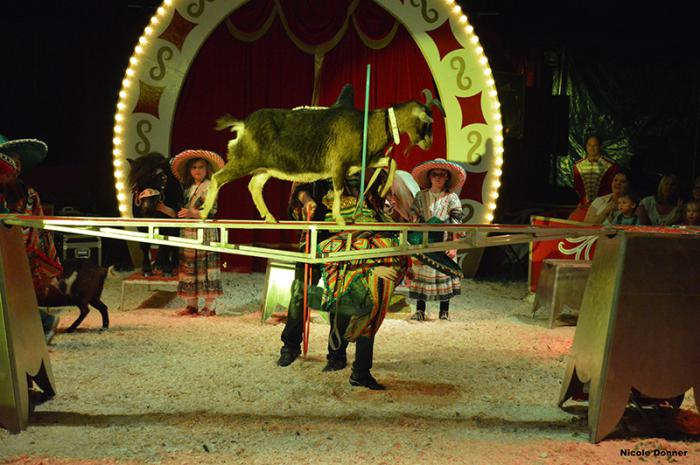 14
Wir freuen uns auf die Projektwoche 2015 und wünschen uns zahlreiche helfende Hände!die Zirkus AG
15